Муниципальное общеобразовательное учреждениесредняя общеобразовательная школа № 53
« Короли, президенты
            и граждане»
				4 класс
			Учитель: Канюка Г.Т.
Цели урока:
-учить объяснять различия между людьми современного человечества,отличать граждан разных государств
-учить замечать и объяснять какие поступки людей противоречат правам человека на участие в управлении своим государством, на свободу слова.
Как называется самое большое общество людей , живущих на Земле?
 ( Человечество)
-Все ли люди живут в одном государстве?
( смотрите карту на С.82-83) Страны Мира

-Какой тогда возникает вопрос?
( Почему человечество – одно общество, а люди живут в разных государствах?)
Страны Мира
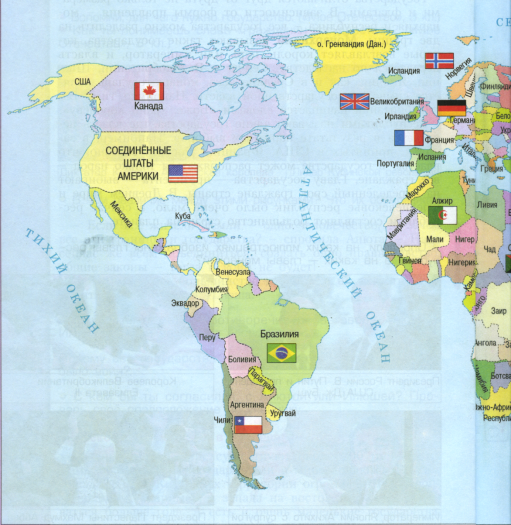 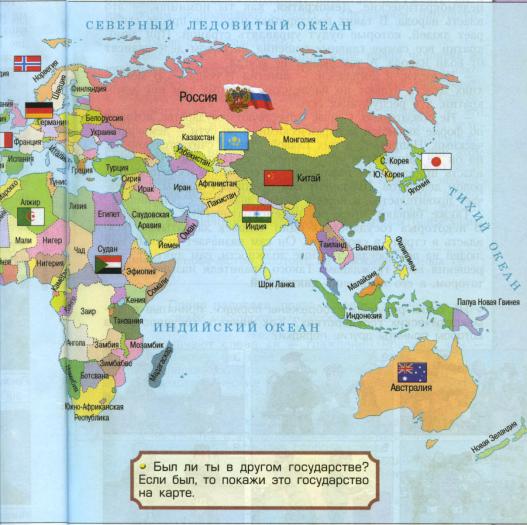 государство
Свои традиции,
обычаи, порядки
Тяжелее управлять
То, что нравится 
гражданам одного 
государства не нравится
 гражданам другого
Какими же порядками и обычаями могут отличаться государства?
«Короли, президенты и граждане». Что обозначают эти понятия?
Как называется глава государства в России?
Как называется глава государства в королевстве Великобритания?
В чем их отличие?
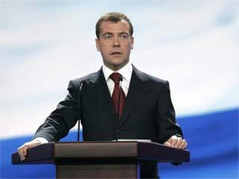 Президент России –
 Дмитрий Медведев
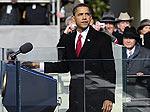 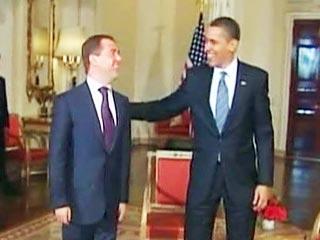 Президент США
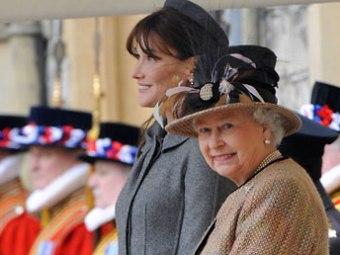 Президент Палестины
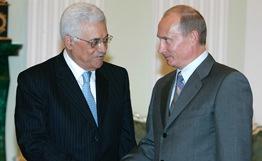 Королева Великобритании
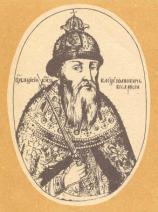 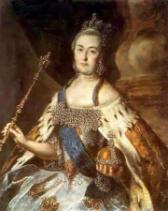 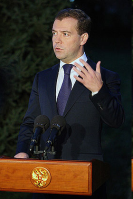 А теперь давайте подумаем и вспомним на какие две большие группы делятся все государства в зависимости от формы правления? ( королева или президент)
Королева – монархия
( власть передается по наследству)

Президент – республика
( власть передается в результате народных выборов)
ГОСУДАРСТВА
ДЕМОКРАТИЧЕСКИЕ
НЕДЕМОКРАТИЧЕСКИЕ
ДЕМОКРАТИЯ –ЭТО
ВЛАСТЬ НАРОДА
На каких рисунках изображены порядки демократического государства?
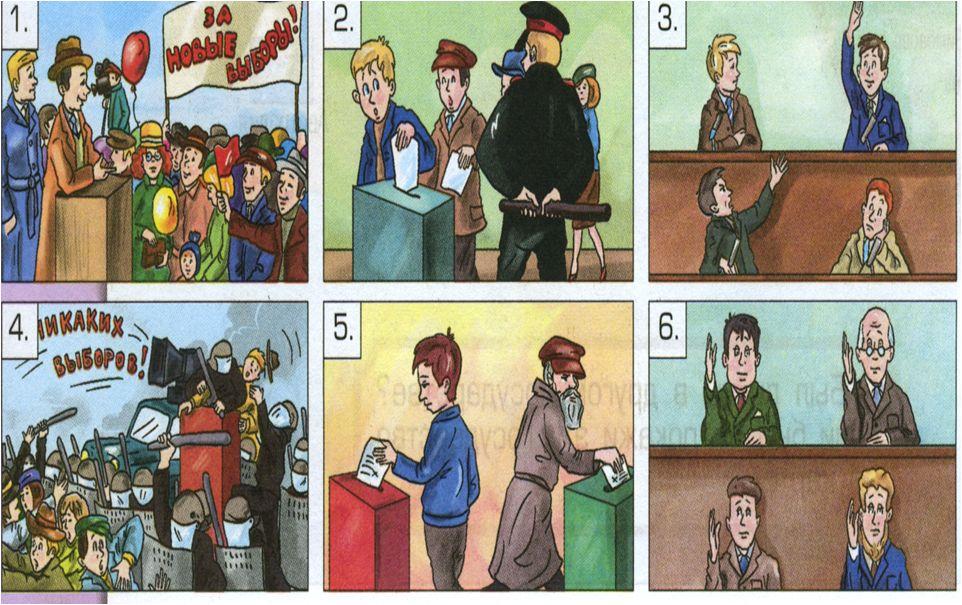 Что означают слова?
« Я – гражданин России»
« Он- гражданин Германии»
« Она – гражданка Украины»
Итог урока:
-Я оцениваю свою работу на уроке……
-Мне было трудно понять……
На мой взгляд было интересно…..
Мне   (не) понравилось…


Д/З:  тема 15 ( учебник, тетрадь)